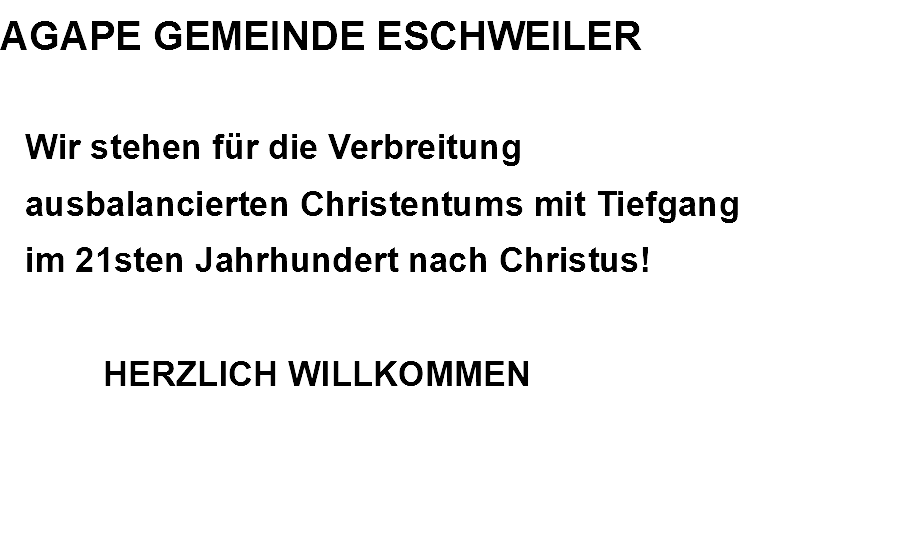 Umgang mit der Gabe des Sprachengebets
ERBAUUNG
 ENTFACHE, ÜBE SIE AUS
 SPIELZEUG, WERKZEUG, WAFFE
 FREUDE UND DANKBARKEIT
1. ERBAUNG
1. Korintherbrief. 14,1-5
 Strebt nach der Liebe! 
Bemüht euch um die Gaben des Geistes, am meisten aber darum, dass ihr prophetisch redet! 
2 Denn wer in Zungen redet, der redet nicht zu Menschen, sondern zu Gott; denn niemand versteht ihn: im Geist redet er Geheimnisse. 
3 Wer aber prophetisch redet, der redet zu Menschen zur Erbauung und zur Ermahnung und zur Tröstung. 
4 Wer in Zungen redet, der erbaut sich selbst; wer aber prophetisch redet, der erbaut die Gemeinde. 
5 Ich möchte, dass ihr alle in Zungen reden könnt; aber noch viel mehr, dass ihr prophetisch redet. 
Denn wer prophetisch redet, ist größer als der, der in Zungen redet; es sei denn, er legt es auch aus, auf dass die Gemeinde erbaut werde.
2. Entfache
1. Timotheusbrief 2,14
Vernachlässige nicht die Gnadengabe in dir, 
die dir verliehen wurde durch Weissagung unter Handauflegung der Ältestenschaft!

1. Korinther 13,1-2
 Wenn ich in den Sprachen der Menschen und der Engel rede, aber keine Liebe habe, so bin ich ein tönendes Erz geworden oder eine schallende Zimbel.
Und wenn ich Weissagung habe und alle Geheimnisse und alle Erkenntnis weiß, und wenn ich allen Glauben habe, sodass ich Berge versetze, aber keine Liebe habe, so bin ich nichts.
3. Spielzeug, Werkzeug, Waffe
1. Korinther 12,4-7; 12-15
 Es bestehen aber Unterschiede in den Gnadengaben, doch es ist derselbe Geist;
auch gibt es unterschiedliche Dienste, doch es ist derselbe Herr;
und auch die Kraftwirkungen sind unterschiedlich, doch es ist derselbe Gott, der alles in allen wirkt.
Jedem wird aber das offensichtliche Wirken des Geistes zum [allgemeinen] Nutzen verliehen.
So auch ihr, da ihr nach geistlichen Gaben eifert, so strebt danach, dass ihr überreich seid zur Erbauung[16] der Gemeinde. Darum, wer in einer Sprache redet, bete, dass er ⟨es auch⟩ auslegt! Denn wenn ich in einer Sprache bete, so betet mein Geist, aber mein Verstand ist fruchtlos. Was ist nun?
 Ich will beten mit dem Geist, aber ich will auch beten mit dem Verstand; ich will lobsingen mit dem Geist, aber ich will auch lobsingen mit dem Verstand.
4. FREUDE UND DANKBARKEIT
Vers 18
Ich danke Gott, ich rede mehr in Sprachen als ihr alle!
Umgang mit der Gabe des Sprachengebets
ERBAUUNG
 ENTFACHE, ÜBE SIE AUS
 SPIELZEUG, WERKZEUG, WAFFE
 FREUDE UND DANKBARKEIT
Habt ihr den Hl. Geist empfangen, als ihr gläubig wurdet?
Da sprach Petrus zu ihnen: 
Tut Buße, und 
jeder von euch lasse sich taufen auf den Namen Jesu Christi zur Vergebung der Sünden; 
so werdet ihr die Gabe des Heiligen Geistes empfangen. 
Denn euch gilt die Verheißung und euren Kindern und allen, die ferne sind, so viele der Herr, unser Gott, herzurufen wird. Apg. 2,38-39
Persönliche Besinnung & Gebetsdienst
Was hat der Heilige Geist heute zu DIR geredet?
Wie wirst Du damit umgehen?

Wenn Du ein kurzes Segnungsgebet wünschst,
      dann komme dazu jetzt einfach nach vorne!

Du kannst auch nach dem Gottesdienst unsere Mitarbeiter 
bezüglich eines Gesprächs mit Gebet ansprechen.
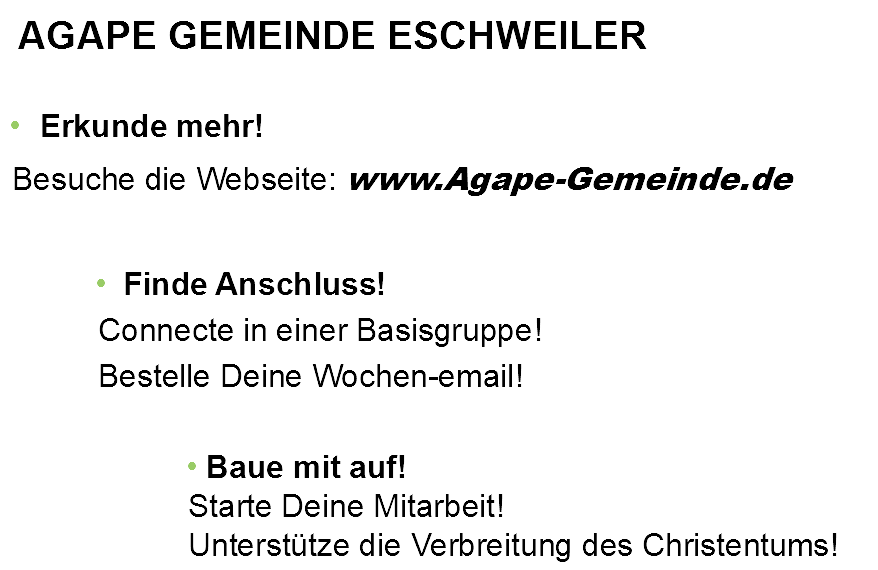